Lektion 9: Unicode und Berechnung der Dateigröße
KS4 - Darstellungen von Daten
[Speaker Notes: Zuletzt aktualisiert: 30-09-2021

Die Ressourcen werden regelmäßig aktualisiert - die neueste Version finden Sie unter: the-cc.io/curriculum.
Diese Ressource wird von der Raspberry Pi Foundation unter einer Creative Commons Attribution-NonCommercial-ShareAlike 4.0 International Lizenz lizenziert. Um eine Kopie dieser Lizenz zu sehen, besuchen Sie creativecommons.org/licenses/by-nc-sa/4.0/]
Starter-Aktivität
ASCII überdenken (denken, schreiben, paaren, teilen)
Beantworten Sie die folgenden Fragen:
Wie viele Zeichen können mit dem ASCII-Zeichensatz dargestellt werden?
Was fehlt im ASCII-Zeichensatz?
Ist es möglich, dass ASCII weltweit verwendet wird?
Starter-Aktivität
ASCII überdenken (denken, schreiben, paaren, teilen)
Antworten:
128
Zeichen aus anderen Sprachen, Emojis und spezielle Symbole
Nur wenn alle in englischer Sprache schreiben
Beantworten Sie die folgenden Fragen:
Wie viele Zeichen können mit dem ASCII-Zeichensatz dargestellt werden?
Was fehlt im ASCII-Zeichensatz?
Ist es möglich, dass ASCII weltweit verwendet wird?
Zielsetzungen
Lektion 9: Unicode und Berechnung der Dateigröße
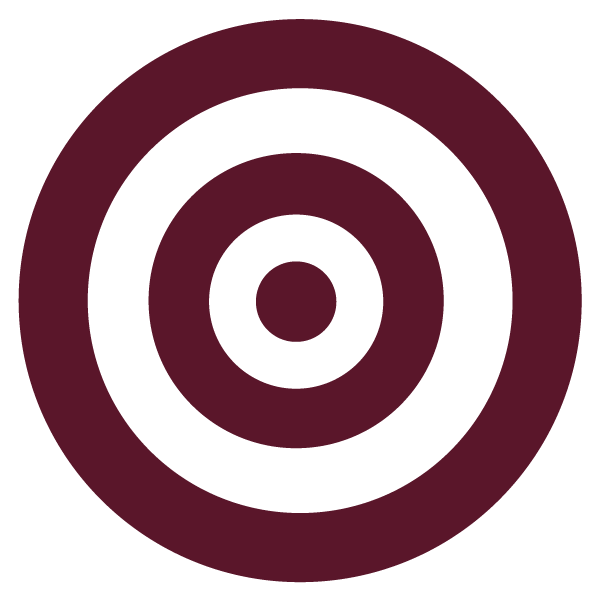 In dieser Lektion lernen Sie:
Erklären Sie die Notwendigkeit von Unicode
Angabe, dass Unicode die gleichen Codes wie ASCII bis zu 127 verwendet
Berechnen Sie die Anzahl der Bits, die zum Speichern eines Textes benötigt werden
Tätigkeit 1
Unicode
Unicode wurde als Erweiterung von ASCII geschaffen. 
Unicode verwendet bis zu 4 Byte (32 Bit) pro Zeichen.
Wie viele einzigartige Bitmuster sind das Ihrer Meinung nach?
Tätigkeit 1
Unicode
Wie viele einzigartige Bitmuster sind das Ihrer Meinung nach?
232 ist 4.294.967.296. Die neueste Version von Unicode hat jedoch etwa 140.000 Zeichen.
Unicode wurde als Erweiterung von ASCII geschaffen. 
Unicode verwendet bis zu 4 Byte (32 Bit) pro Zeichen.
Tätigkeit 1
Unicode
Die ersten Zeichen, die im Unicode-Zeichensatz aufgelistet sind, sind genau dieselben wie im ASCII-Zeichensatz.
Damit soll sichergestellt werden, dass der Unicode-Zeichensatz mit ASCII rückwärtskompatibel ist.
Tätigkeit 1
Unicode
Die Einführung des Unicode bedeutete, dass mehr Zeichen verwendet werden konnten. 
Dies war besonders nützlich für die Nutzung des Internets als globales Kommunikationsinstrument.
Tätigkeit 1
Unicode
www.unicode.org/charts
Die Unicode-Zeichensätze sind auf dieser Website verfügbar.  
Die Codes für jedes Zeichen in Unicode werden als hexadezimale Werte angezeigt. 
Dies dient der besseren Lesbarkeit der Codes.
Tätigkeit 1
Unicode
www.unicode.org/charts
Zeichen bestehen in der Regel aus 4 hexadezimalen Zahlen. Wie viele Bits sind das?
Tätigkeit 1
Unicode
www.unicode.org/charts
Zeichen bestehen in der Regel aus 4 hexadezimalen Zahlen. Wie viele Bits sind das?
16 Bits
Tätigkeit 1
Der Escape Room
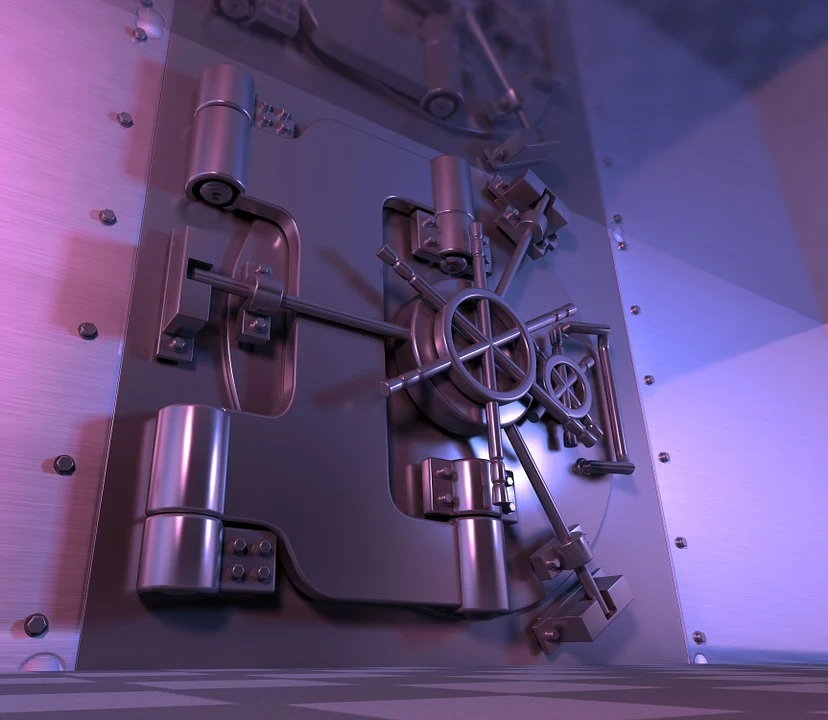 Sie werden nun versuchen, aus einem Raum zu entkommen, indem Sie Hinweisen folgen und Rätsel lösen. 
Bei einigen Rätseln müssen Sie Unicode-Zeichen auf der Unicode Code Charts Website finden.
Bei anderen Rätseln müssen Sie einige Ihrer binären Fähigkeiten aus früheren Lektionen anwenden.
[Speaker Notes: Bildquelle: https://pixabay.com/illustrations/safe-vault-steel-door-banking-913452/]
Tätigkeit 1
Der Escape Room
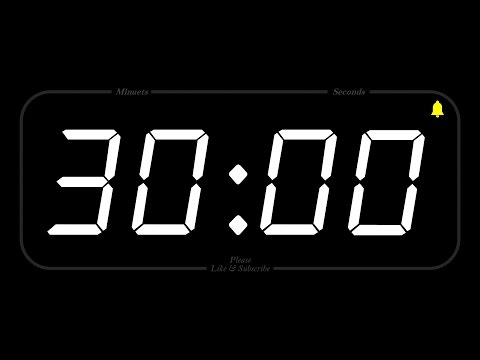 [Speaker Notes: Videoquelle: https://www.youtube.com/watch?v=nQOinVC5j9g&t=10s]
Tätigkeit 2
Berechnung der Größe von Textdateien
In ASCII verwendet jedes Zeichen 8 Bits Speicherplatz. Dies entspricht 1 Byte Speicherplatz. 
In Unicode kann jedes Zeichen 16 Bits (2 Bytes) oder 32 Bits (4 Bytes) verwenden, je nachdem, welche Version verwendet wird.
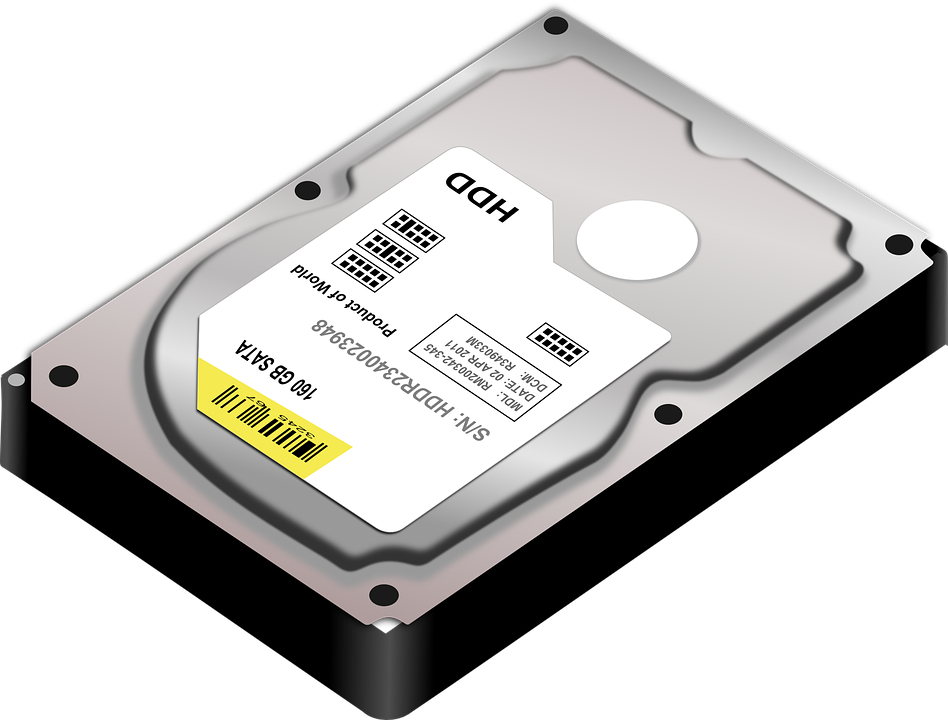 [Speaker Notes: Bildquelle: https://pixabay.com/vectors/hdd-hard-disk-drive-disk-hard-disk-154463/]
Tätigkeit 2
Berechnung der Größe von Textdateien
In der nächsten Aufgabe werden Sie eine kurze Untersuchung über die Größe von Textdateien durchführen. 
Für diese Untersuchung müssen Sie einen Texteditor verwenden.
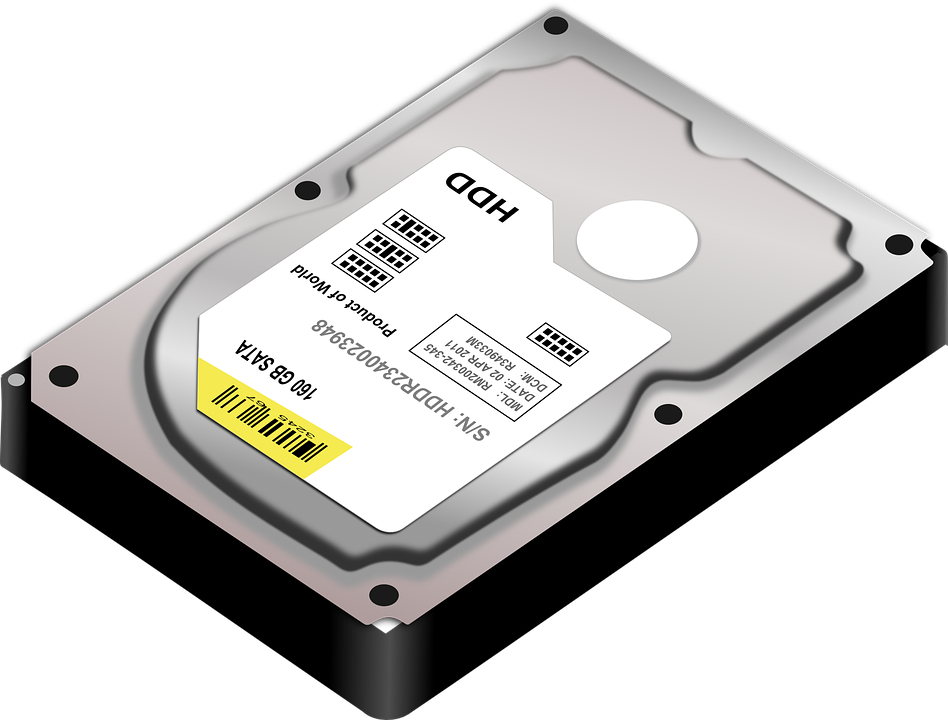 [Speaker Notes: Bildquelle: https://pixabay.com/vectors/hdd-hard-disk-drive-disk-hard-disk-154463/]
Tätigkeit 2
Berechnung der Größe von Textdateien
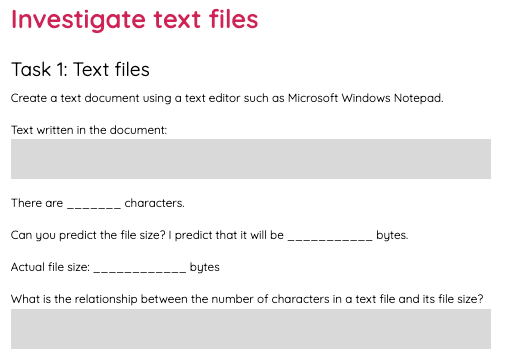 Füllen Sie das Arbeitsblatt aus, um die Dateigröße von Textdateien zu untersuchen.
Tätigkeit 2
Berechnung der Größe von Textdateien
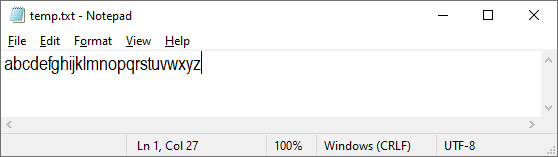 Jedes Zeichen wird durch ein Byte in ASCII dargestellt.
Diese Textdatei enthält das Alphabet (26 Zeichen).
Sie ist 26 Bytes groß.
Um die Dateigröße einer Textdatei zu ermitteln, zählen Sie die Zeichen des Textes.
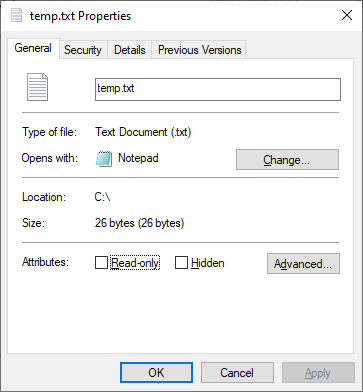 [Speaker Notes: Bildquelle: Screenshots von Notepad und Ordnerinformationen von einem Windows-PC.]
Tätigkeit 2
Berechnen der Größe von Textdateien - Lösung
Bei Unicode kann der für jedes Zeichen erforderliche Speicherplatz je nach dem dargestellten Zeichen variieren. 
Bei Aufgabe 2 sollten Sie davon ausgehen, dass jedes Zeichen entweder 16-Bit oder 32-Bit ist.
Überprüfen Sie Ihre Antworten
Plenarsitzung
Diskutieren Sie paarweise
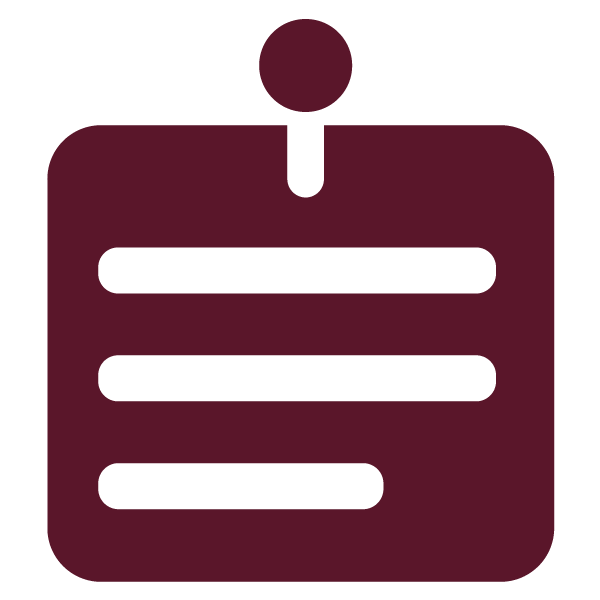 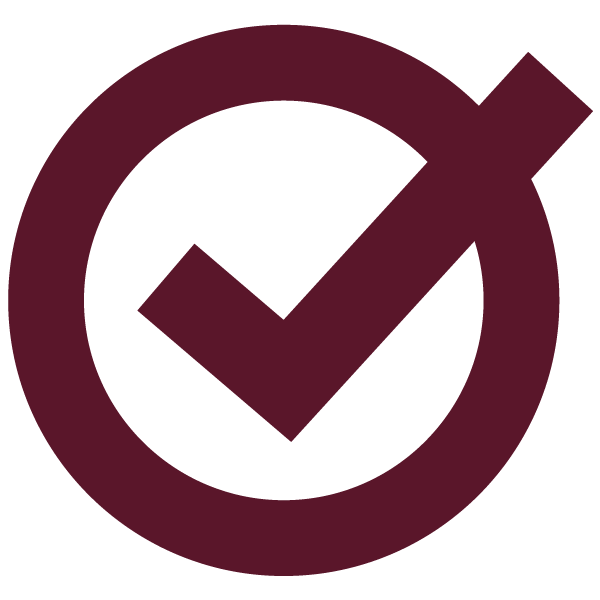 Warum ist es wichtig, sich auf ein einheitliches Kodierungssystem zu einigen?
Welche Probleme könnten sich ohne ein solches ergeben?
Zusammenfassung
Nächste Lektion
In der nächsten Lektion werden Sie...
Lernen, wie Bitmap-Bilder mit binären Ziffern dargestellt werden
In dieser Lektion werden Sie...
Kenntnisse über Unicode und die Berechnung der Dateigröße von Textdateien